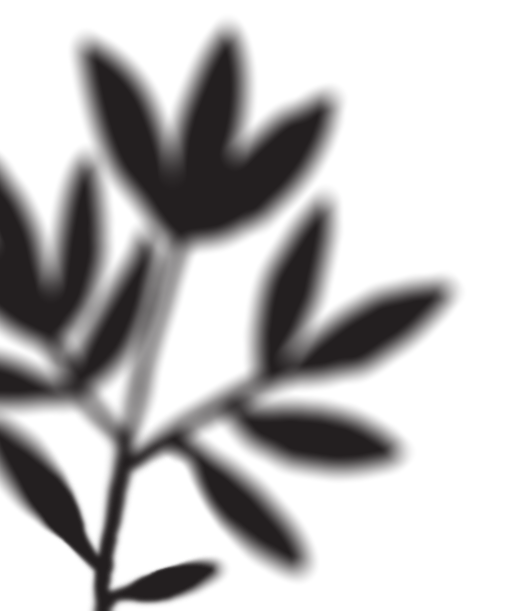 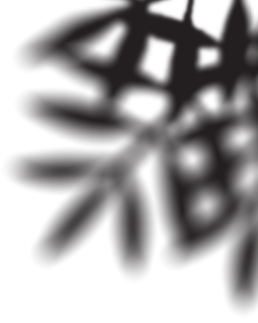 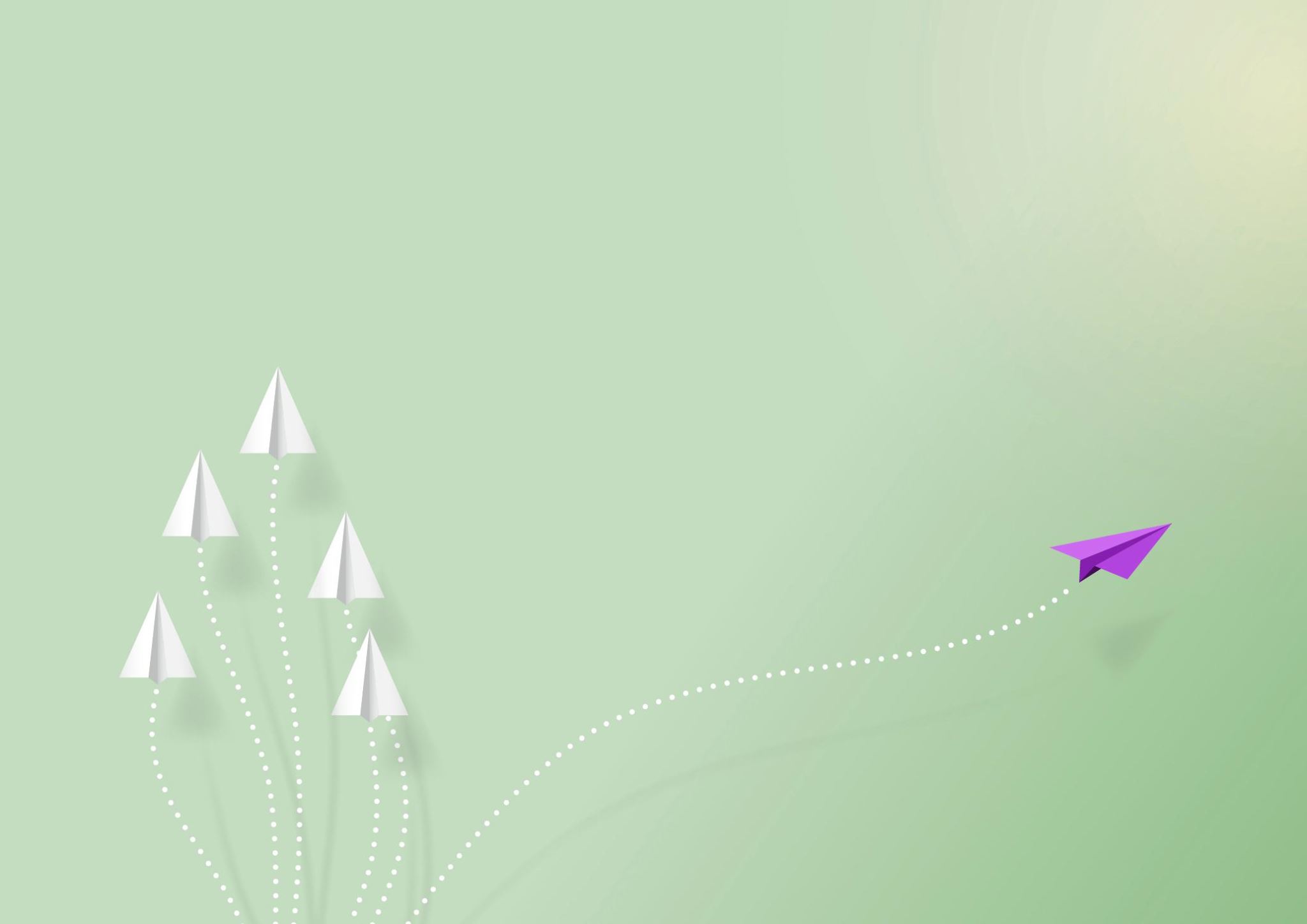 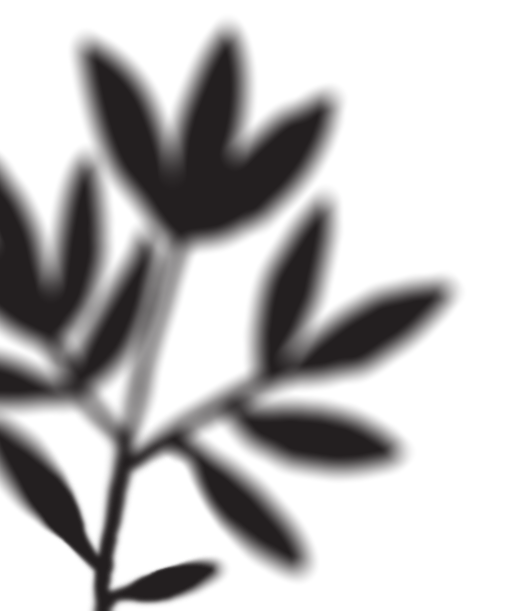 Уголовно-правовой механизм возмещения вреда, причиненного преступлением: тенденции законодательной регламентации и практической реализации
Скрипченко Нина Юрьевна
д.ю.н. доцент
профессор кафедры уголовного права и процесса 
САФУ имени М.В. Ломоносова
Договор с Византией 911 г.
Статья 4. Если же убийца убежит, а окажется имущим, то ту часть его имущества, которая полагается ему по закону, пусть возьмет родственник убитого….
Русская Правда XI-XII века
Преступление определяла как «обиду», предусматривая за нее физические и имущественные наказания, часть из которых носила компенсационный характер.
Наказания
Вира – денежные взыскания с виновного или общины, к которой он принадлежал («дикая вира»), в пользу князья как представителя высшей власти. Вира (40 гривен) могла быть одинарная (за убийство простого свободного человека) или двойная (за убийство человека с привилегиями). 
Головничество –  денежный выкуп, выплачивавшийся убийцей (головником) родственникам убитого. 
Урок – денежное возмещение в пользу потерпевшего за причиненный ему ущерб.
Продажа  – денежные взыскания в пользу князя, размер которого определялся в зависимости от тяжести содеянного.
Судебник 1497 года
Преступление («лихое дело»)  нарушение воли государя.
А доведуть на кого татбу, или разбой, или душегубство, или ябедничество, или иное какое лихое дело… (ст. 8) 
Наказание же, ранее выполняющее роль пополнения казны и ориентированное на компенсацию причиненное вреда, было переориентировано на другой интерес – устрашить потенциальных нарушителей.
Статья 39 «Указ о ворах» «Если обвиненный в воровстве, разбое, убийстве, злостной клевете или в ином каком лихом деле окажется ведомым лихим человеком, он карается смертной казнью, а из его имущества удовлетворяются убытки, понесенные истцом. Оставшаяся часть имущества поступает наместнику и его тиуну. При отсутствии у обвиненного имущества для удовлетворения убытков, понесенных истцом, он не может быть выдан стороне до обработки или выплаты долга, а должен караться смертной казнью».
Отсутствие межотраслевой дифференциации определяло интегрированный характер имущественных санкций, которые выполняли и карательную роль, и покрывали судебные издержки, и компенсировали причиненный вред.
Уложение о наказаниях уголовных и исправительных 1845 г.
Статья 140 Уложения среди обстоятельств, «в большей или меньшей мере уменьшающих вину, а с тем вместе и строгость следующего за оную наказания», предусматривала «…по содеянии преступления старался по крайней мере отвратить хотя некоторые из вредных оного последствий и вознаградить причиненные оным зло или убыток».
По отдельным категориям дел «добровольная уплата пени и вознаграждения» являлось одним из условий прекращения производства по уголовному делу. 
В соответствии со ст. 201 Устава о наказаниях, налагаемых мировыми судьями 1864 г. (в ред. 1895 г.) обвиняемый в незаконной рубке в казенном или частном лесу мог быть освобожден от уголовного преследования, если: 1) совершенное деяние наказывалось только денежным взысканием; 2) виновный выплатил «пени и вознаграждения в высшем размере, определенном в законе»; 3) собственнику возвращен самовольно срубленной лес или стоимость оного.
Раздел Уложения «О вознаграждении за убытки, вред и обиды» (Отделение второе, ст.ст. 62-66), устанавливал компенсационные выплаты «сверх наказания», размер которых определялся постановлением суда.
Руководящие начала по уголовному праву РСФСР 1919 г.
VI. Виды наказания
25. В соответствии с задачей ограждения порядка общественного строя от нарушения, с одной стороны, и с необходимостью наибольшего сокращения личных страданий преступника, с другой стороны, наказание должно разнообразиться в зависимости от особенностей каждого отдельного случая и от личности преступника.
Примерные виды наказания:
<…>
е) восстановление, а при невозможности его – возмещение причиненного ущерба;
<…>
Уголовный кодекс РСФСР 1922 года
IV. Роды и виды наказаний и других мер социальной защиты32. Наказания, налагаемые по Уголовному кодексу, суть:
<…>
к) возложение обязанности загладить вред.
Уголовный кодекс РСФСР 1926 года
Раздел четвертый О мерах социальной защиты, применяемых по Уголовному кодексу в отношении лиц, совершивших преступление
20. Мерами социальной защиты судебно-исправительного характера являются:
<…>
и) возложение обязанности загладить причиненный вред
Соответствующая обязанность могла быть возложена на виновного при условии, «…если суд признает целесообразным, чтобы сам, именно, осужденный устранил последствия совершенного им правонарушения или причиненного потерпевшему ущерба» (п. «к» ст. 32 УК РСФСР 1922 г., ст. 44 УК РСФСР 1926 г.).
Уголовный кодекс РСФСР 1960 года
Статья 21. Виды наказания
К лицам, совершившим преступления, могут применяться следующие наказания:
<…>
8) возложение обязанности загладить причинённый вред;
<…>

Статья 63. Применение принудительных мер воспитательного характера к несовершеннолетним
Если суд в соответствии с частью третьей статьи 10 настоящего Кодекса найдет целесообразным не применять уголовное наказание к несовершеннолетнему, совершившему преступление, он может назначить следующие принудительные меры воспитательного характера:
возложение обязанности публично или в иной форме, определяемой судом, принести извинение потерпевшему;
Статья 32. Возложение обязанности загладить причиненный вред
 Исполнение обязанности загладить причиненный вред состоит в непосредственном устранении причиненного вреда своими силами, или в возмещении материального ущерба своими средствами, либо в публичном извинении перед потерпевшим или членами коллектива в форме, устанавливаемой судом.
Наказание в форме возложения обязанности непосредственно устранить причиненный вред своими силами может быть назначено в случае, когда, учитывая характер причиненного вреда, суд признает, что виновный способен непосредственно устранить его указанным путем.
Наказание в форме возложения обязанности возместить материальный ущерб своими средствами может быть назначено, если размер причиненного ущерба не превышает пятисот рублей.
Наказание в форме возложения обязанности публично извиниться перед потерпевшим или членами соответствующего коллектива может быть назначено, если имело место посягательство на неприкосновенность или достоинство личности либо нарушение правил социалистического общежития, не причинившее материального ущерба.
Если осужденный в установленный судом срок не выполнил обязанности загладить причиненный вред, суд может заменить это наказание исправительными работами, или штрафом, или увольнением от должности. В этом случае, а также если материальный ущерб причинен на сумму свыше пяти минимальных размеров оплаты труда, возмещение причиненного ущерба потерпевшему производится в порядке гражданского судопроизводства. 
Высшая судебная инстанция «…в целях наиболее полной реализации принципа дифференцированного подхода к назначению наказаний…» ориентировала правоприменителя на реализацию положений ст. 32 УК РСФСР (п. 3 постановления Пленума Верховного Суда РСФСР от 26 декабря 1989 г. «О практике назначения наказаний, не связанных с лишением свободы»).
Статья 38. Обстоятельства, смягчающие ответственность
При назначении наказания обстоятельствами, смягчающими ответственность, признаются:
предотвращение виновным вредных последствий совершенного преступления, или добровольное возмещение нанесенного ущерба, или устранение причиненного вреда;
…
Уголовный кодекс РФ 1996 года
Статья 90. Применение принудительных мер воспитательного воздействия
2. Несовершеннолетнему могут быть назначены следующие принудительные меры воспитательного воздействия:
<…>
в) возложение обязанности загладить причиненный вред;
<…>
Статья 61. Обстоятельства, смягчающие наказание
Смягчающими обстоятельствами признаются:
<…>
к) оказание медицинской и иной помощи потерпевшему непосредственно после совершения преступления, добровольное возмещение имущественного ущерба и морального вреда, причиненных в результате преступления, иные действия, направленные на заглаживание вреда, причиненного потерпевшему.
<…>
Статья 62. Назначение наказания при наличии смягчающих обстоятельств
(ограничивают пределы максимального срока наказания)
Статья 64. Назначение более мягкого наказания, чем предусмотрено за данное преступление
(расширяют возможности в части назначения более мягкого наказания, чем предусмотрено законом) 
Статья 75. Освобождение от уголовной ответственности в связи с деятельным раскаянием
Статья 76. Освобождение от уголовной ответственности в связи с примирением с потерпевшим

Федеральным законом от 28 декабря 2013 года № 432-ФЗ «О внесении изменений в отдельные законодательные акты Российской Федерации в целях совершенствования прав потерпевших в уголовном судопроизводстве» были внесены изменения в содержания ст.ст. 74, 79, 80, 86 УК РФ, направленные на стимулирование возмещение обвиняемым причиненного вреда.
Статья 761 Освобождение от уголовной ответственности в связи с возмещением ущерба
Статья 762 Освобождение от уголовной ответственности с назначением судебного штрафа
Постановление Пленума Верховного Суда РФ от 31 октября 2017 года № 42 «О внесении в Государственную Думу Федерального Собрания РФ проекта федерального закона «О внесении изменений в Уголовный кодекс РФ и Уголовно-процессуальный кодекс РФ в связи с введением понятия уголовного проступка»

Постановление Пленума Верховного Суда РФ от 13 октября 2020 г. № 24 «О внесении в Государственную Думу Федерального Собрания РФ проекта федерального закона «О внесении изменений в Уголовный кодекс РФ и Уголовно-процессуальный кодекс РФ в связи с введением понятия уголовного проступка»
Постановление Пленума Верховного Суда РФ от 27.06.2013 № 19 (ред. от 29.11.2016) «О применении судами законодательства, регламентирующего основания и порядок освобождения от уголовной ответственности»

3. Возмещение ущерба и (или) заглаживание вреда (статьи 75-762 УК РФ) могут быть произведены не только лицом, совершившим преступление, но и по его просьбе (с его согласия) другими лицами. В случае совершения преступлений, предусмотренных статьями 199 и 1991 УК РФ, возмещение ущерба допускается и организацией, уклонение от уплаты налогов и (или) сборов с которой вменяется лицу (пункт 2 примечаний к статье 199 УК РФ).
Обещания, а также различного рода обязательства лица, совершившего преступление, возместить ущерб или загладить вред в будущем не являются обстоятельствами, дающими основание для освобождения этого лица от уголовной ответственности.
(п. 3 в ред. Постановления Пленума Верховного Суда РФ от 29.11.2016 № 56)
2.1. В части 1 статьи 75 и в статье 762 УК РФ под ущербом следует понимать имущественный вред, который может быть возмещен в натуре (в частности, путем предоставления имущества взамен утраченного, ремонта или исправления поврежденного имущества), в денежной форме (например, возмещение стоимости утраченного или поврежденного имущества, расходов на лечение) и т.д.
Под заглаживанием вреда (часть 1 статьи 75, статья 762 УК РФ) понимается имущественная, в том числе денежная, компенсация морального вреда, оказание какой-либо помощи потерпевшему, принесение ему извинений, а также принятие иных мер, направленных на восстановление нарушенных в результате преступления прав потерпевшего, законных интересов личности, общества и государства.
Способы возмещения ущерба и заглаживания вреда должны носить законный характер и не ущемлять права третьих лиц.
Сложившаяся практика:
– перечисления денежных средств на счета благотворительных фондов, реабилитационных центров, организаций, оказывающих помочь зависимым гражданам (при отсутствии средств у подсудимого – трудовое участие), а также иных учреждений социальной направленности (детские дома, интернаты, дома престарелых и т.п.);
– размещение на Интернет-ресурсах информации, пропагандирующей здоровый образ жизни, о вреде наркотиков; предупреждающей о недопустимости нарушения закона посредством создания, использования и распространения вредоносных компьютерных программ, публичных призывов к осуществлению экстремистской деятельности, нарушений миграционного законодательства, а также об ответственности за соответствующие действия, нарушающие уголовный закон;
– принесение извинений перед Российской Федерацией (в зале суда или в форме письменного заявления на имя председателя суда, путем направления извинений на официальный сайт губернатора области) или перед работодателем, а также обещания в будущем не совершать новых уголовно-наказуемых деяний;
– прохождение медицинского обследования для получения документов на право управления транспортным средством или трудоустройство (по делам о преступлениях, связанных с использованием поддельных официальных документов) и прочие.
Заглаживанием вреда признаются и действия, свидетельствующие о деятельном раскаянии виновного («сообщил органом следствия информацию, позволившую задержать лицо, сбывающее наркотические средства», «согласился с предъявленным обвинением, при проверке показаний на месте добровольно указал на участок местности, где произрастала приобретенная им конопля», «сообщил правоохранительным органам значимую информацию о реализации контрафактной алкогольной продукции», «подробно рассказал о совершенном и раскаялся в содеянном, активно способствовала расследованию преступления, участвуя в следственных действиях, давая подробную информацию, изобличающую лиц, причастных к совершению преступления» и т.п.).
Отдельные суды в качестве заглаживания вреда признают: получение лицензии, необходимой для осуществления предпринимательской деятельности; прекращение занятия незаконными валютными операциями, регистрация в качестве индивидуального предпринимателя, создание новых рабочих мест; перечисление на счет УВД денежных средств, затраченных при производстве по уголовному делу, возбужденному на основании заведомо ложного доноса; добровольное прибытие в воинскую часть, лица самовольно оставившего место службы; добровольное перечисление денежных средств, переданных в качестве предмета взятки; устранение выявленных нарушений при оказании услуг потребителям; возвратом проигрыша лицам при незаконном проведении азартных игр и т.д. 
Сектор возможных действий по заглаживанию вреда будет расширяться по мере накопления опыта правоприменения.
Широкое распространение на практике получило и признание необязательным заглаживания вреда, по делам о преступлениях с формальным составом (при отсутствии потерпевшего) 
Обоснование соответствующих решений сводится к следующей логической цепочке: фактическое отсутствие вреда исключает объективную возможность его возмещения, следовательно, невозможно выполнить все условия, предусмотренные ст. 762 УК РФ, что не исключает ее применение, в силу отсутствия соответствующего запрета.

Обзор судебной практики освобождения от уголовной ответственности с назначением судебного штрафа (статья 762 УК РФ) утв. Президиумом Верховного Суда РФ 10.07.2019
Благодарю за внимание!